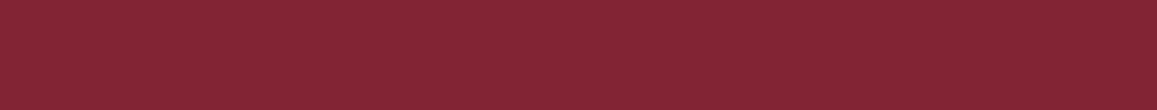 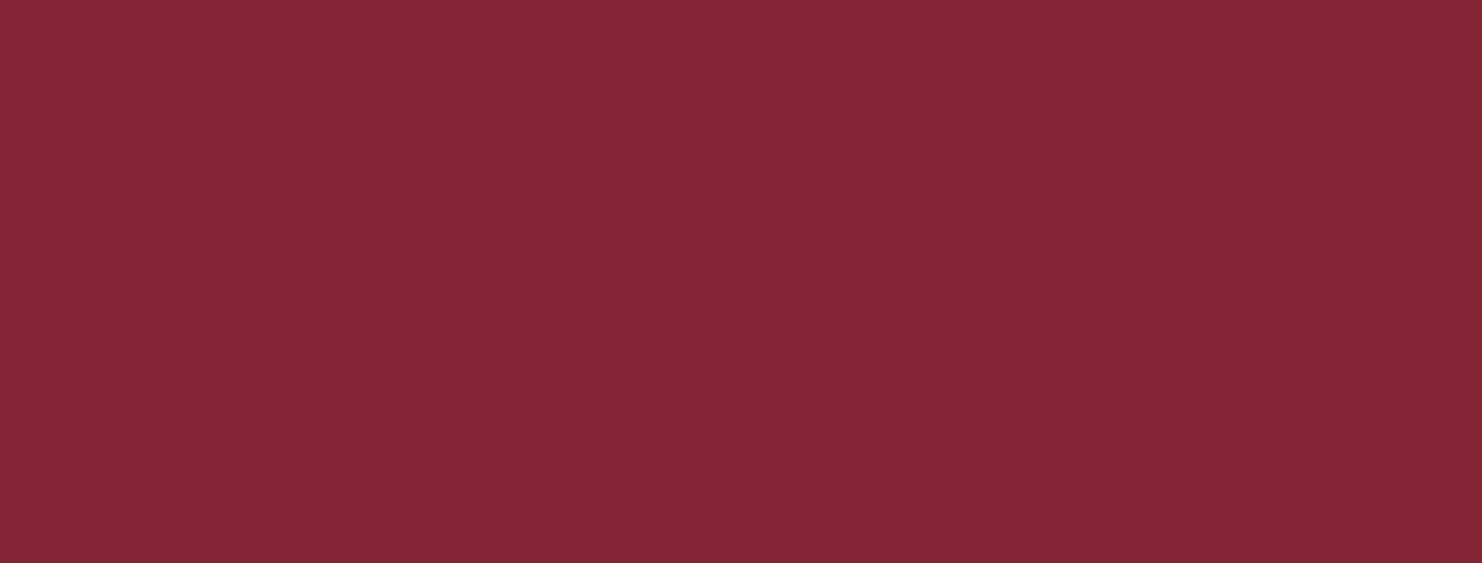 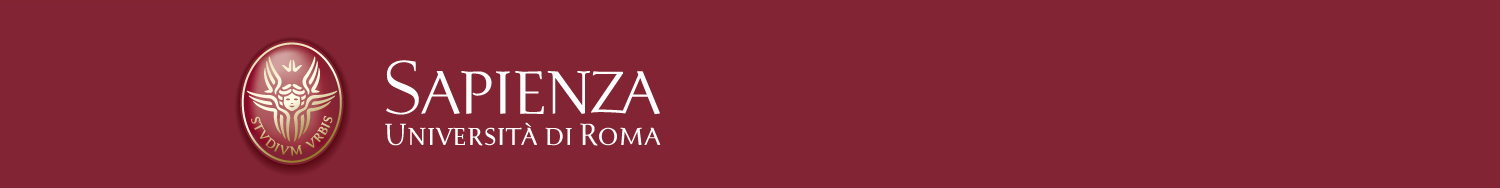 ITP 2021
Report from the Conference Chair
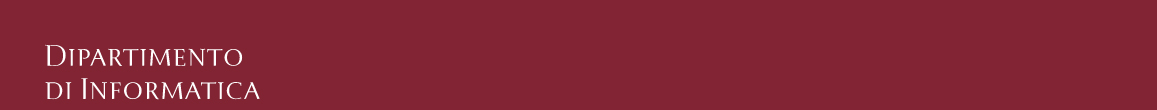 Daniele Gorla
Registrations: Provisional Incomes and Expenses
Page 2
Distribution of Registrations by Country
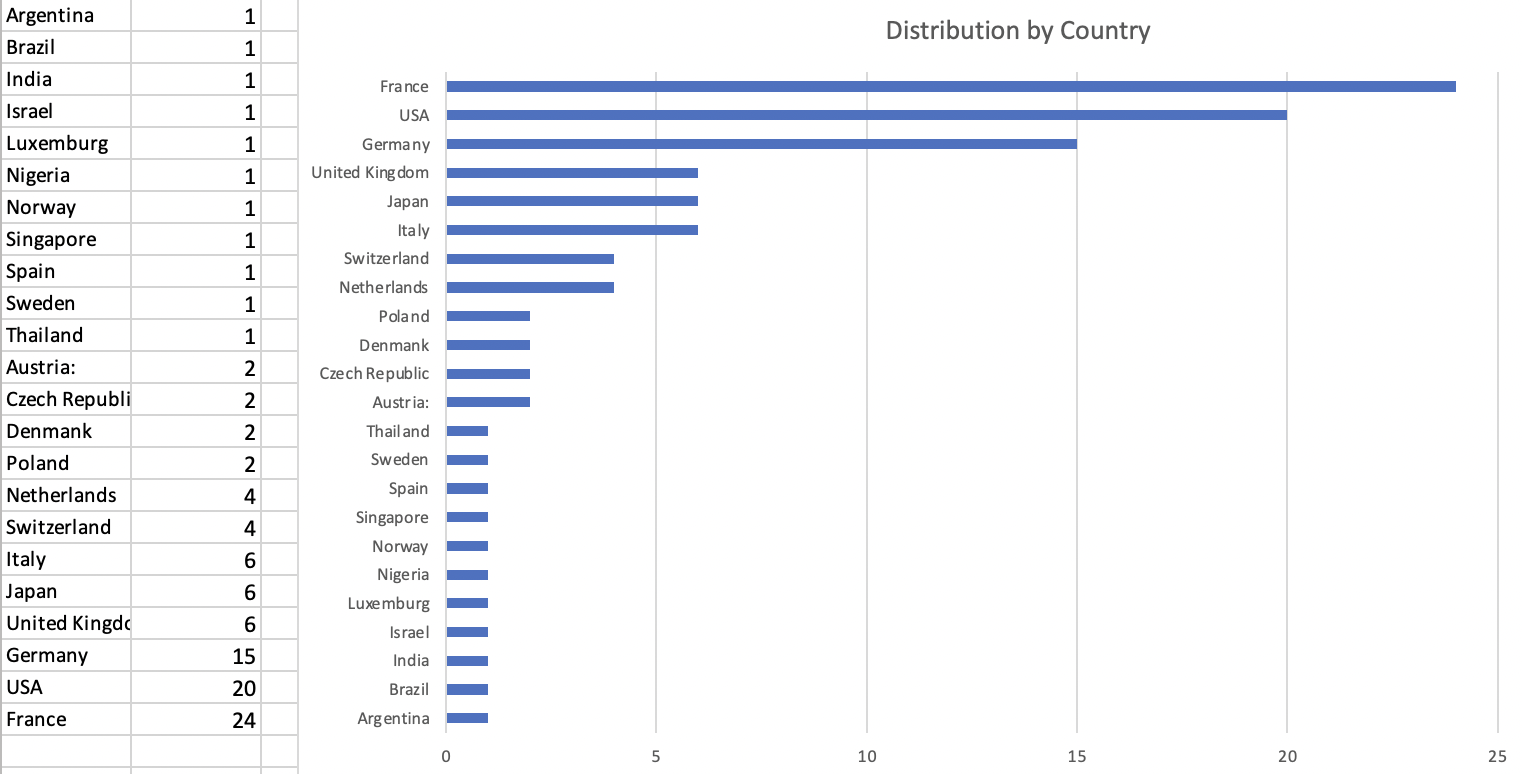 Page 3
Daily Online Attendance
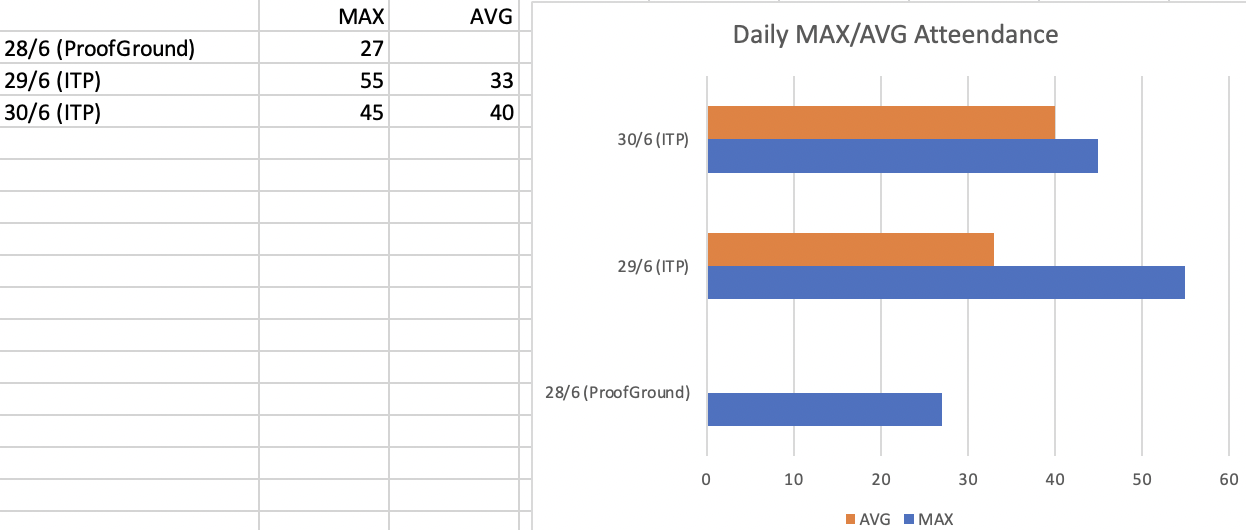 Social room:
Yesterday: people were passing by but no discussions were held except at one moment were we had 7 people joining and discussing for some minutes. 
Today: total 10 people joined - but not at the same time
Page 4
Acknowledgements:
Liron & Cezary, for handling all the scientific part

Kathrin Stark, for coordinating issues related to workshops

People from EasyConferences (Christos, Petros, Boyana, Evanthi, and other ones hidden behind the camera) for handling the heavy part of the organization

Thanks to the SC for having appointed me, I’d have much more preferred to physically organize in Rome 
		 Maybe in the future, jus ask ;-)
Page 5